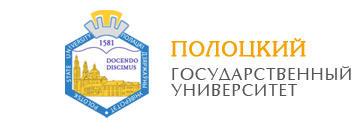 Тема 9
ОСНОВЫ ТАКТИЧЕСКОГО ПЛАНИРОВАНИЯ

9.1. Сущность тактического планирования. 
9.2. Принципы и методы тактического планирования.
9.1. Сущность тактического планирования
Тактическое планирование
 это совокупность действий, процедур, хозяйственной политики, направленных на достижение поставленных текущих целей и задач.

Рассчитанное на короткий период (до 1 года), конкретизирует и дополняет стратегический план и подлежит оперативному регулированию.
Годовой технико-экономический план
является комплексным документом, который охватывает все аспекты деятельности предприятия: производство и сбыт, научно-техническое развитие, социальную сферу, инвестиционную деятельность, охрану окружающей среды, внешнеэкономическое отношение и т. п.

задачи годового технико-экономического плана
состоят в обеспечении выполнения стратегического плана, рациональном использовании всех имеющихся на предприятии ресурсов, своевременном учете изменений во внешней и внутренней среде, оперативном контроле за эффективностью управления, детализации задач всем подразделам производства.
9.2. Принципы и методы тактического планирования
Методы:
переговоры,
корректировка предыдущих планов,
различные интуитивные методы,
графические методы,
вычисление с помощью электронных таблиц,
имитационное моделирование,
экспертные системы,
математические модели.
Принципы:
единства,
непрерывности,
гибкости,
точности.